Домашние животные
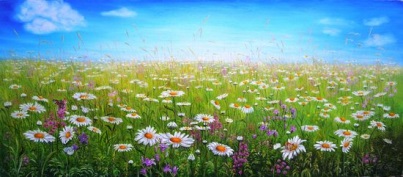 На лугу растут цветына лугу растут цветы, не бывалой  красоты.К солнцу тянуться цветыс ними потянись и ты.Ветер дует иногда,только это не беда.Наклоняются цветочки,опускают лепесточки.А потом опять встаюти по прежнему цветут.
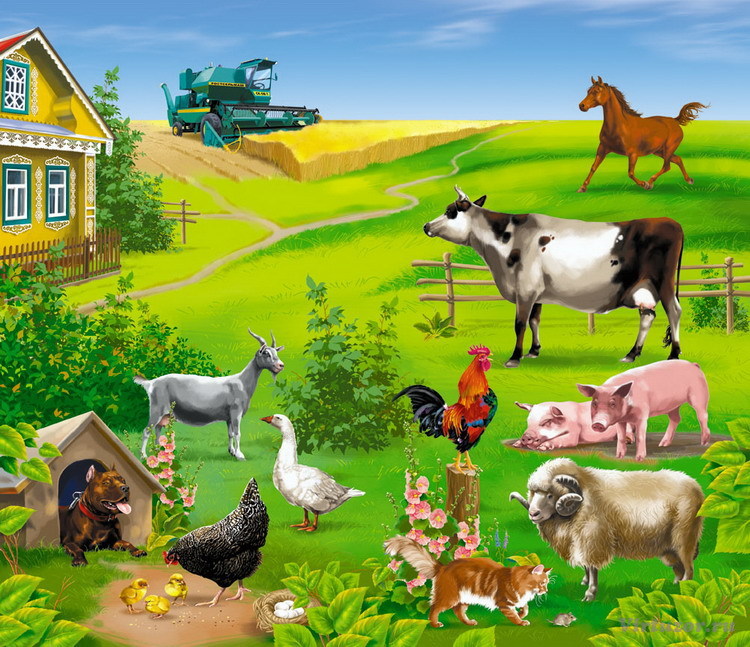 Корова
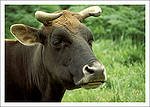 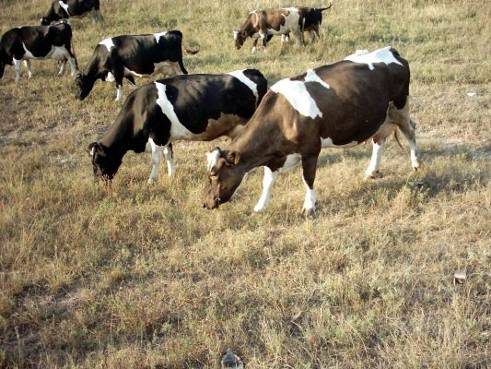 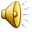 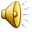 Свинья
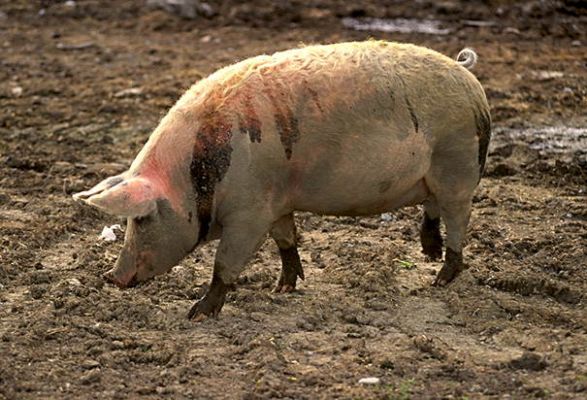 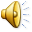 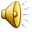 Коза
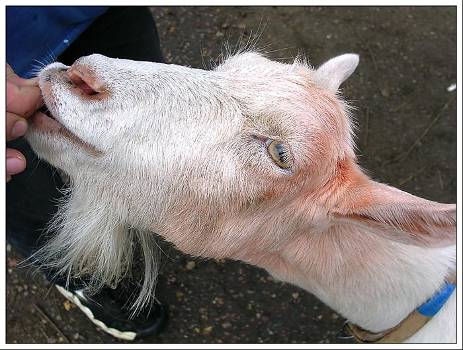 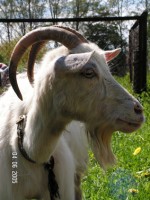 Лошадь
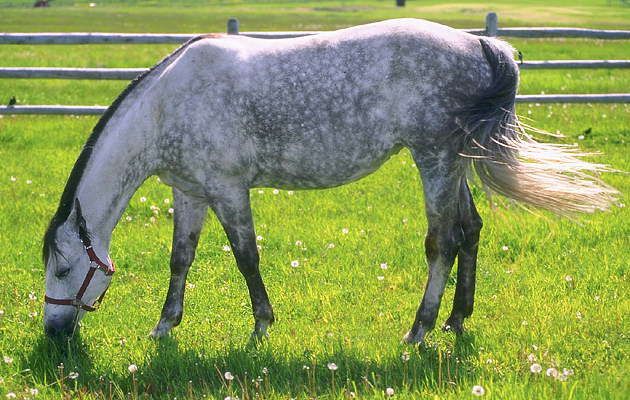 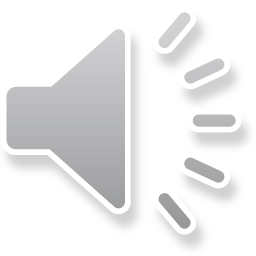 Утка
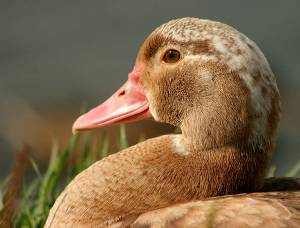 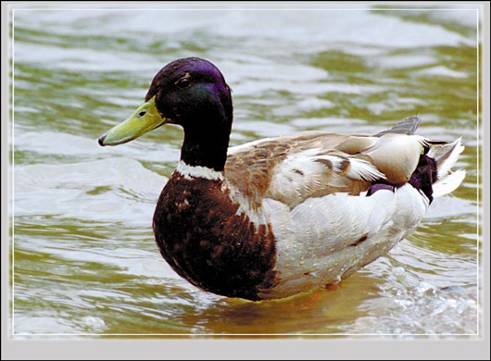 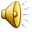 Баран
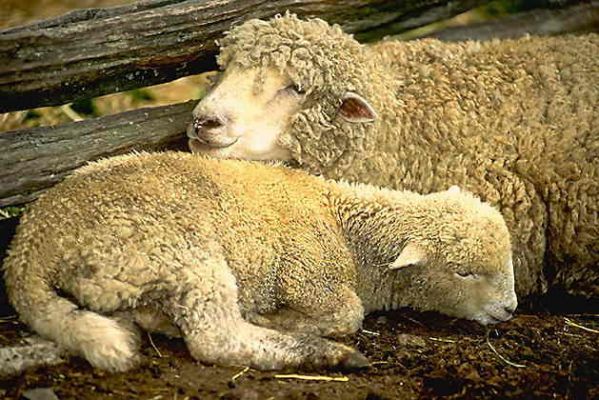 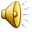 Курица и петух
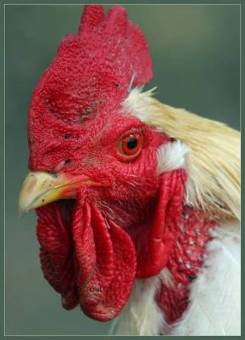 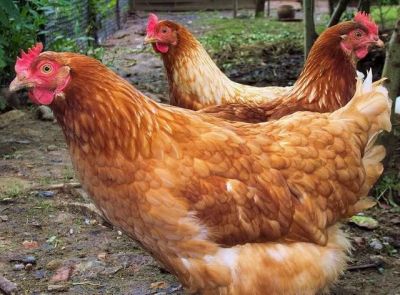 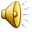 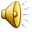 Собака
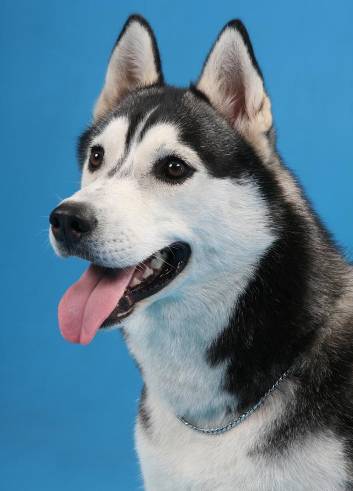 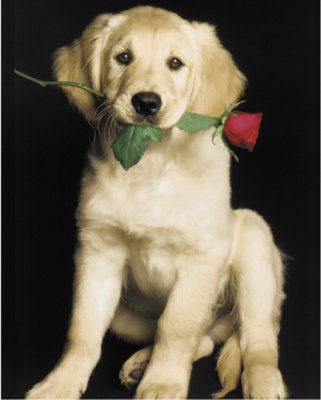 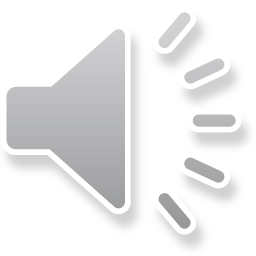 Кошка
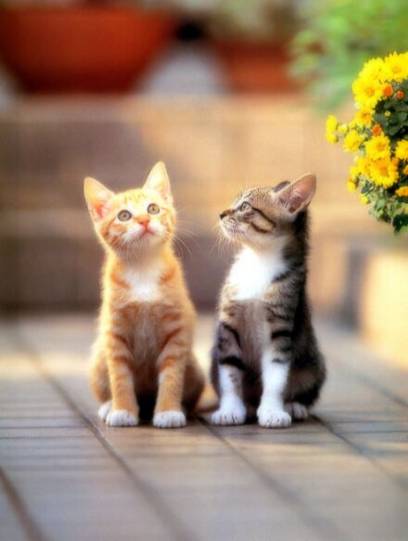 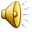 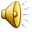 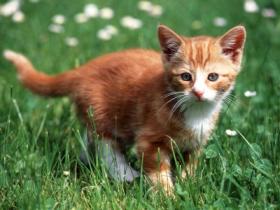 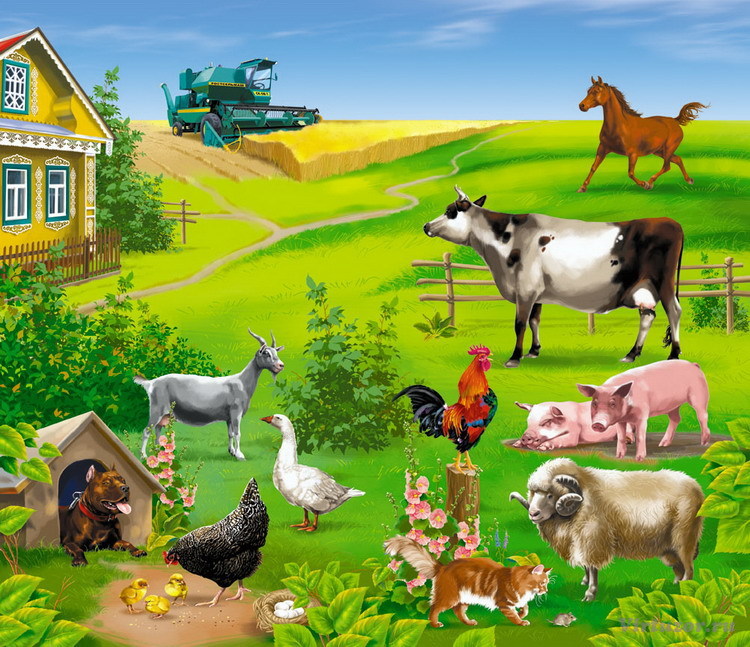 Презентацию подготовила :Сайфуллина Р.Ш.воспитатель первой младшей группыГБОУ ООШ№18  г. Сызрани